Diseases of the Respiratory System
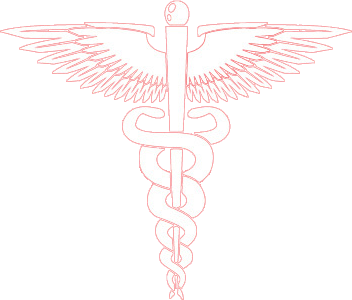 Dr. Ammar C. Al-Rikabi
Dr. Maha Arafah
Diseases of the Respiratory System
Lecture 1
2018
Review of the normal Anatomy and Histology of the Respiratory  System

Bronchial asthma
Diseases of Lung
The respiratory system
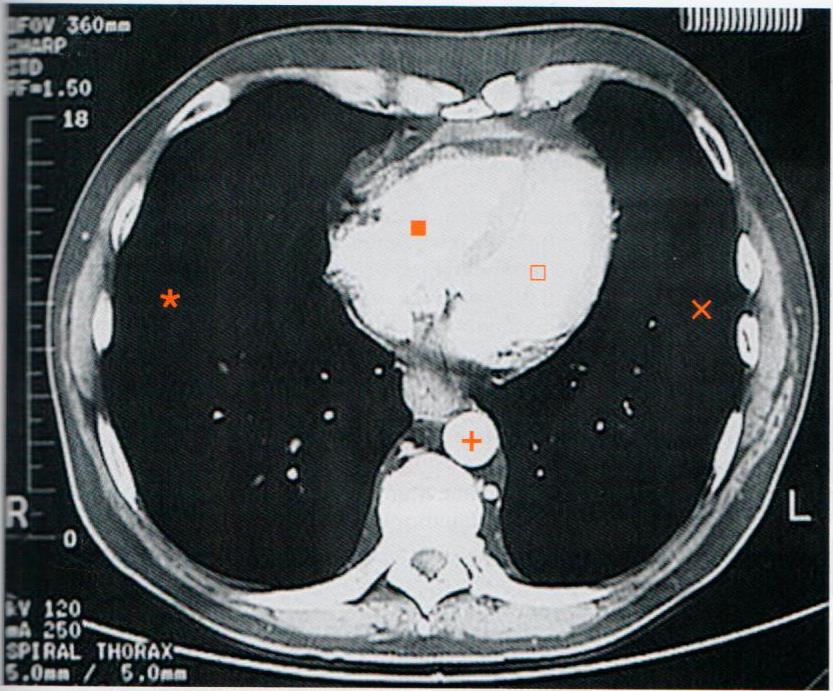 Normal lung, CT image
Diseases of Lung
The lower respiratory tract
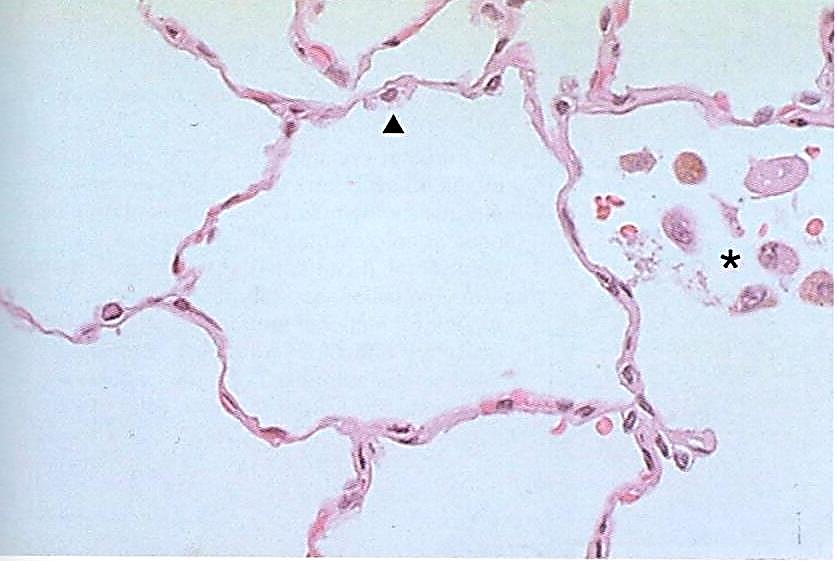 Normal adult lung
Diseases of the Respiratory System
Chronic Obstructive Pulmonary Diseases (COPD) including Bronchial Asthma
Bronchial asthmaObjectives
BA is an episodic, reversible bronchoconstriction caused by increased responsiveness of the tracheobronchial tree to various stimuli.
Define bronchial asthma (BA)

Understand the pathogenesis 
Understanding the morphological changes
Know the manifestation and clinical coarse of BA
List the complications of BA
Define status asthmaticus 
Know the prognosis and prevention of BA
Extrinsic asthma: 
Type 1 Hypersensitivity reaction, IgE
Childhood 
Viral infection
 family Hx of allergy
Intrinsic asthma: 
BA associated with, aspirin, exercise, cold induced. 
No Hx of allergy
Pathogenesis of allergic asthma
Pollen
 dust, virus, animal fur, sand bacteria
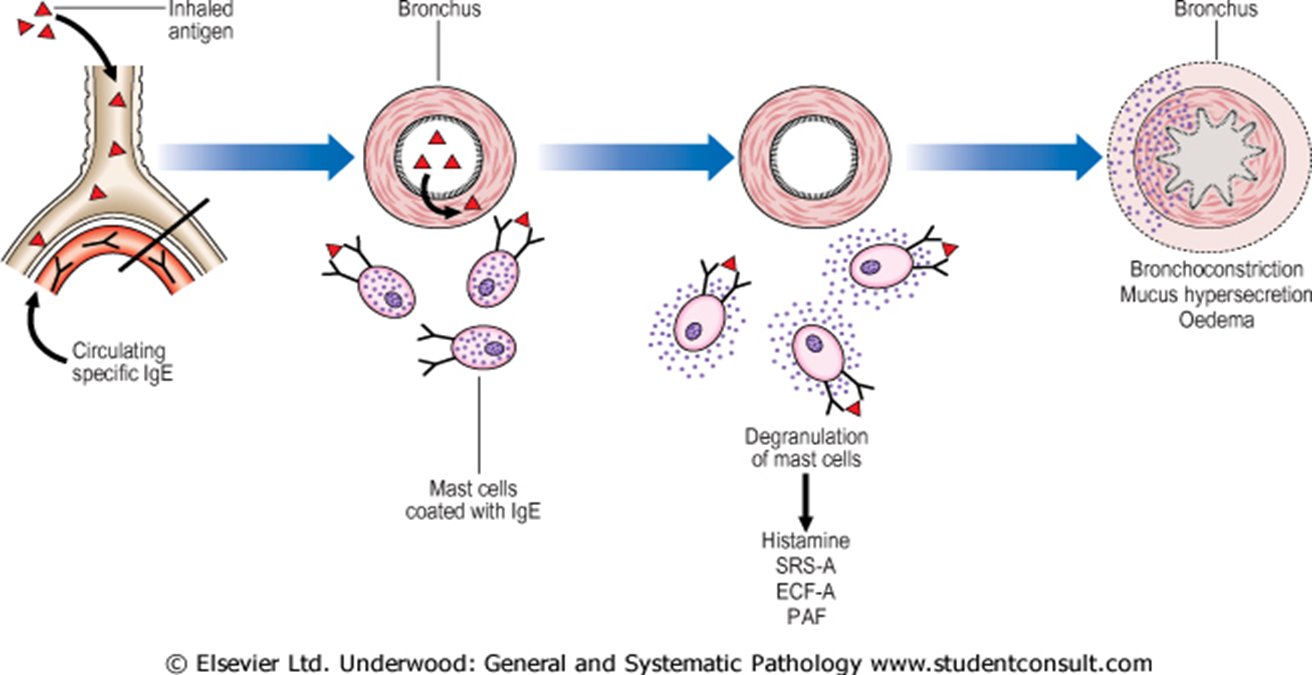 Morphological changes 0f  BA
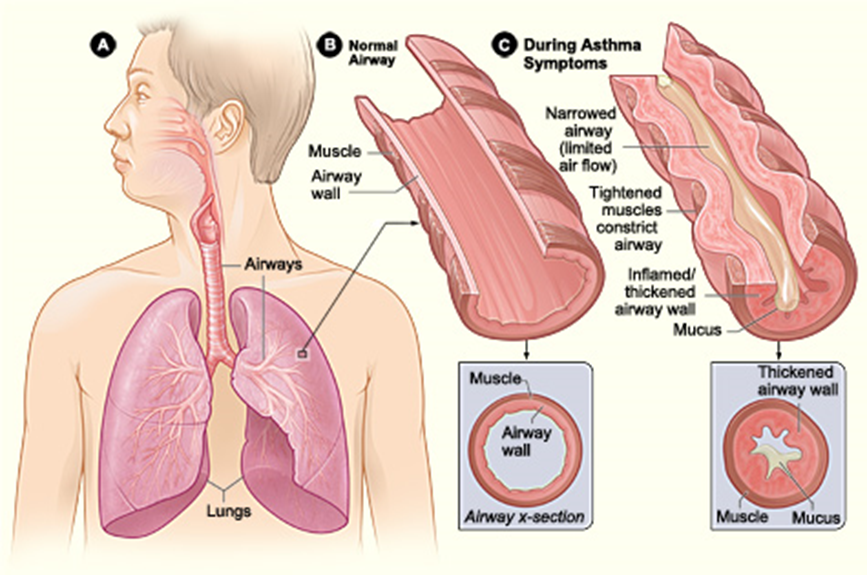 Morphological changes 0f  BA
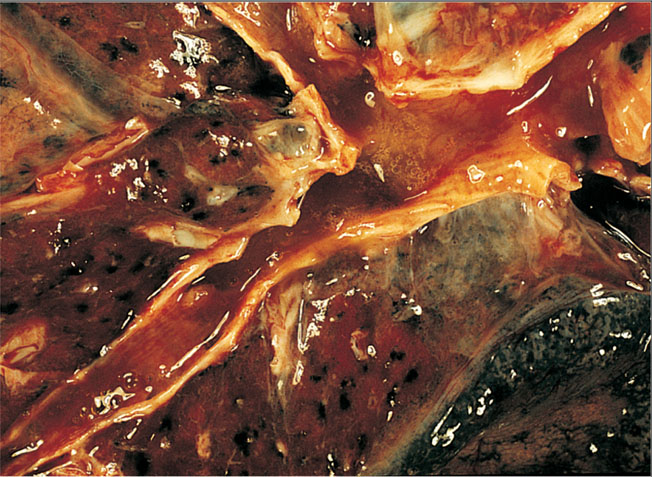 Bronchitis in an asthmatic patient. Note the presence of congested mucosa and mucoid secretions.
Morphological changes 0f  BA
Bronchial airway in normal lung
Morphological changes 0f  BA
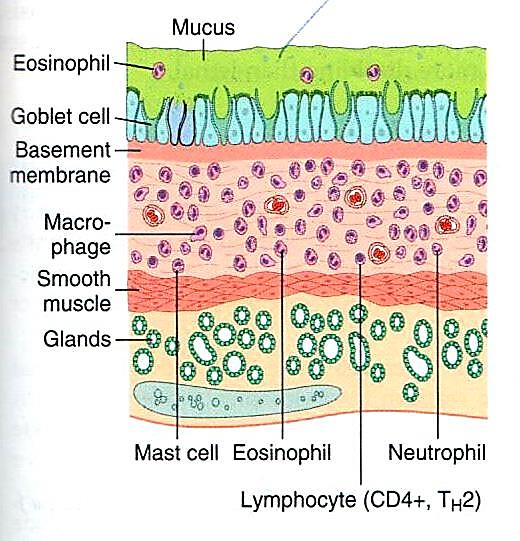 Thick Basement Membrane. Sub-basement membrane fibrosis (airway remodeling )

Edema and inflammatory infiltrate in bronchial wall.

Submucosal glands increased.

Hypertrophy of the bronchial wall muscle.

Mucous contain Curschmann spirals, eosinophil and Charcot-Leyden crystals.
Bronchial airway in asthma patient
Morphological changes 0f  BA
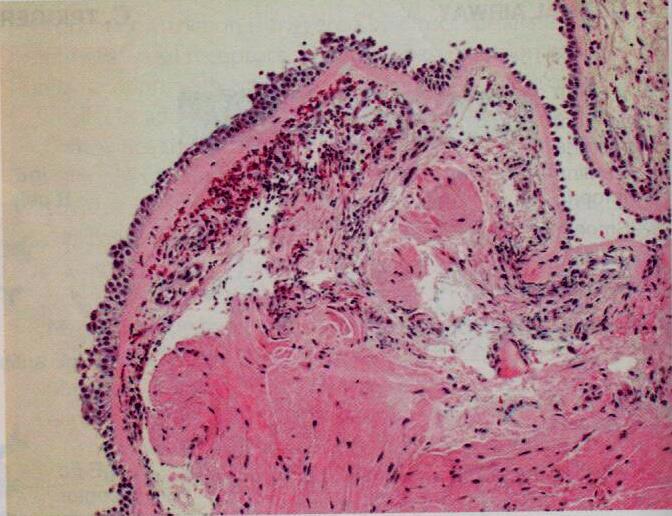 Bronchial biopsy specimen from an asthmatic patient showing sub-basement membrane fibrosis, eosinophilic inflammation and smooth muscle hyperplasia
Morphological changes 0f  BA
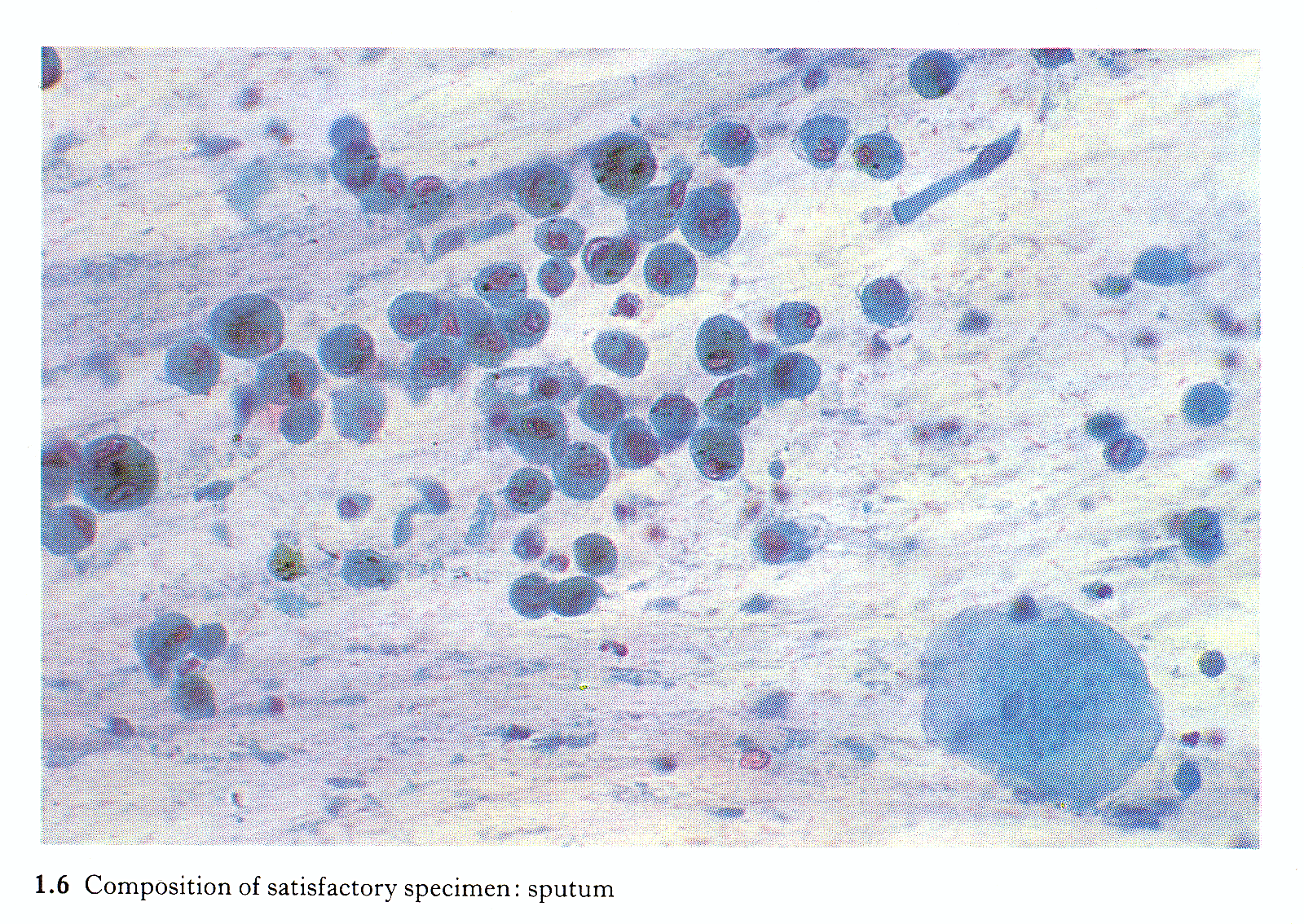 Composition of satisfactory specimen : Sputum
Morphological changes 0f  BA
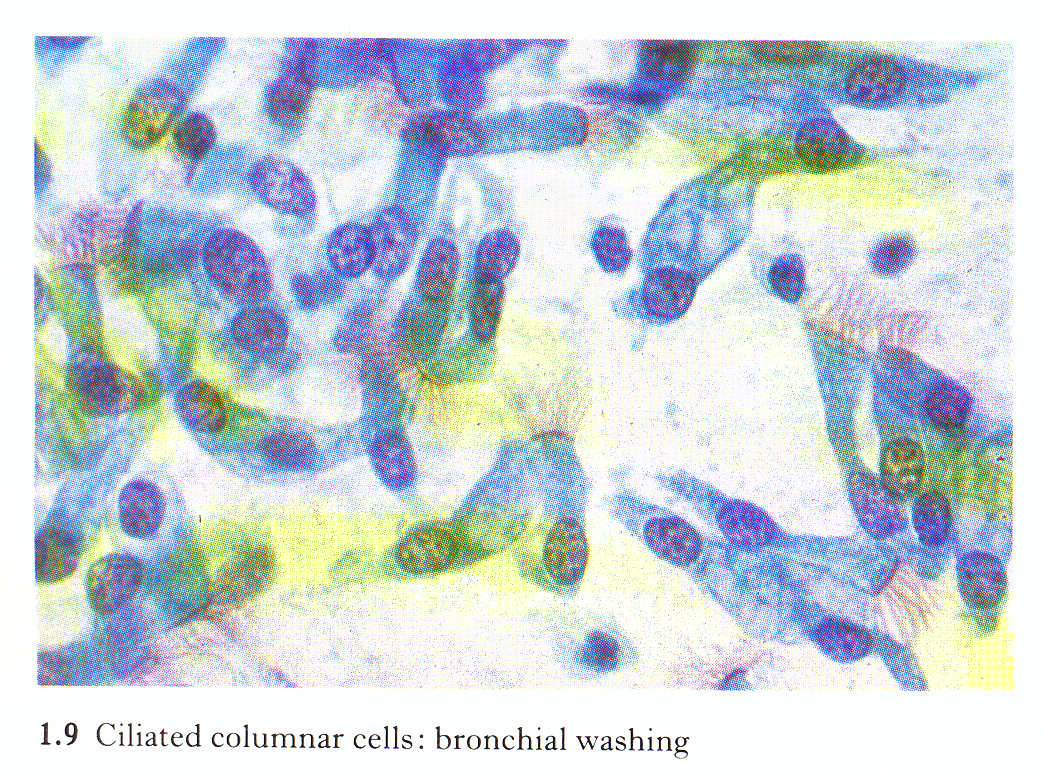 Ciliated columnar cells
Morphological changes 0f  BA
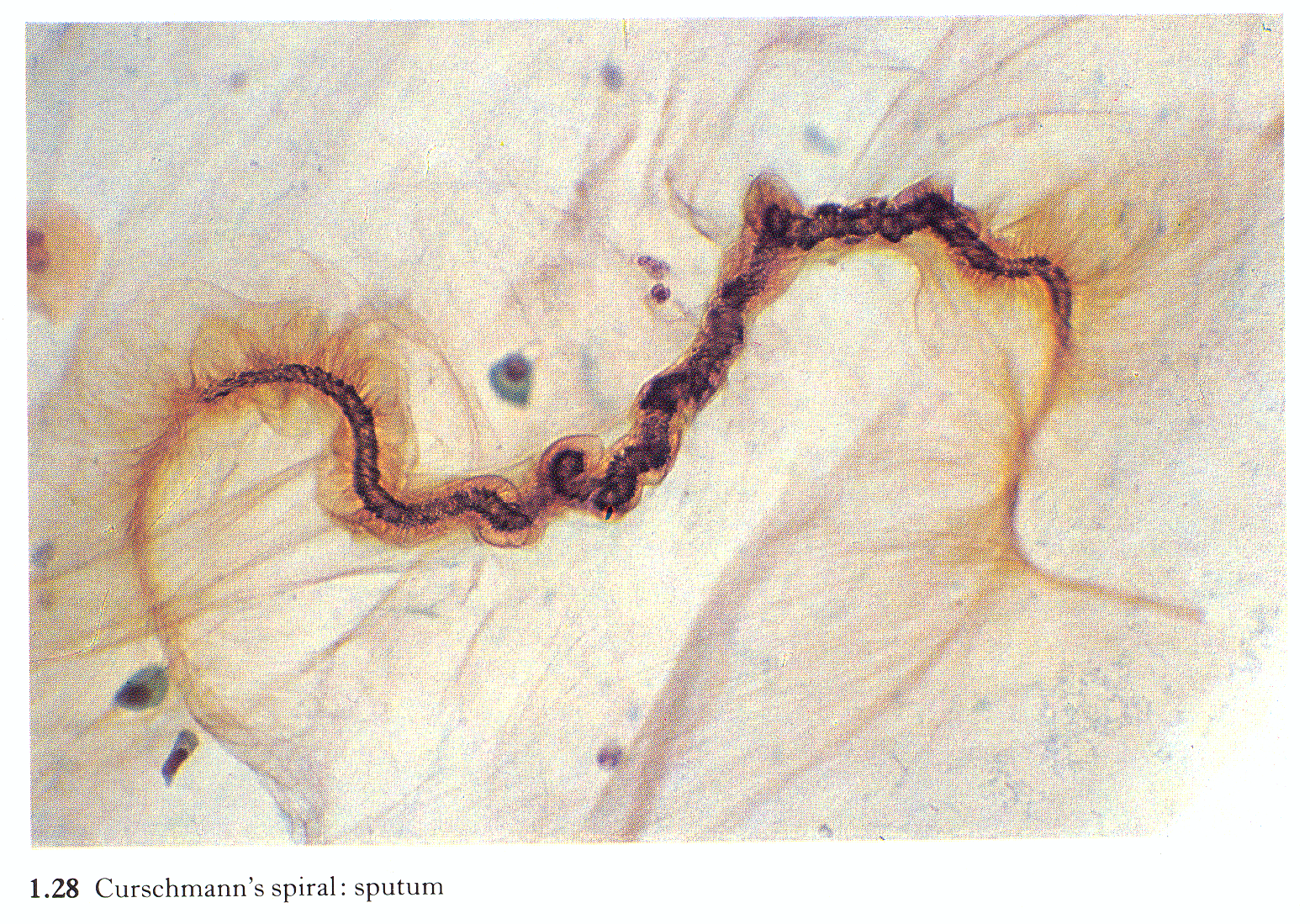 Curschmann’s spiral : Sputum
Morphological changes 0f  BA
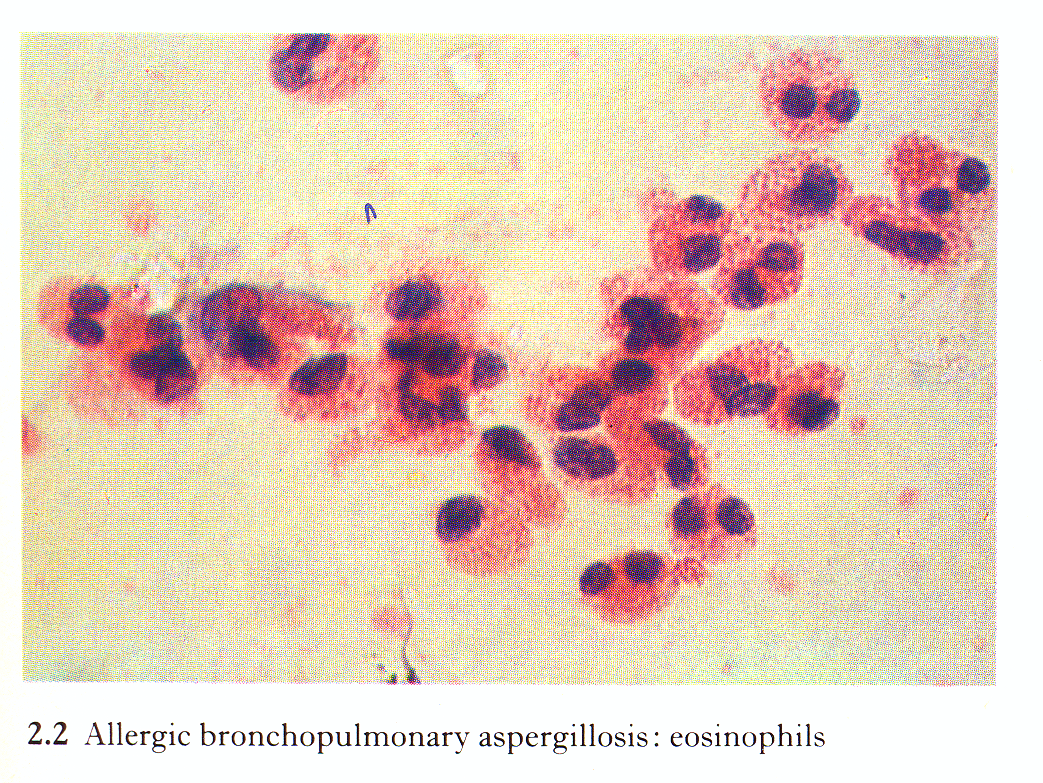 Eosinophils from a case of Bronchial Asthma
Morphological changes 0f  BA
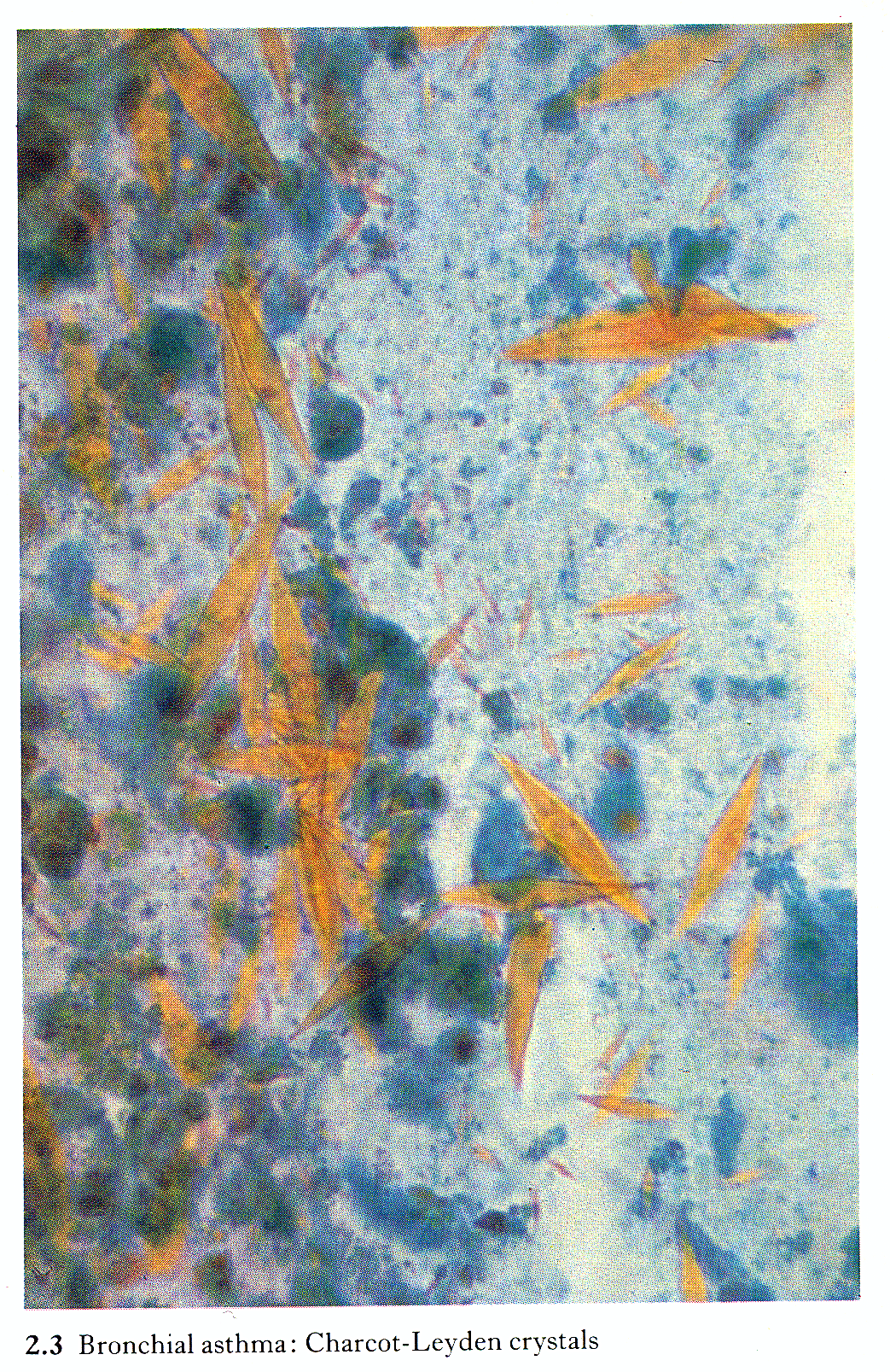 Bronchial asthma : Charcot – Leyden Crystals
Morphological changes 0f  BA
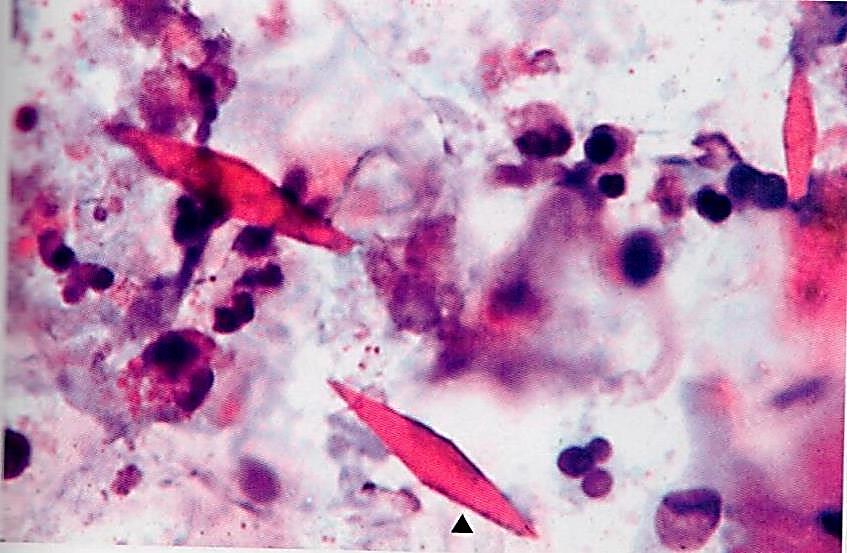 Bronchial Asthma, microscopic
Skin prick testing in a patient with asthma.
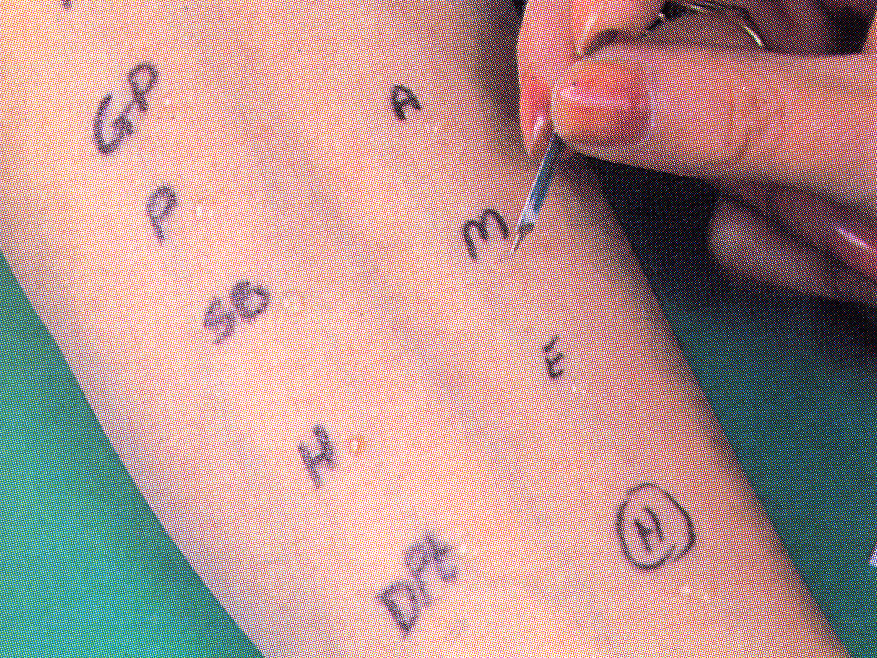 IgE mediated type I hypersensitivity reaction to inhaled allergens
Clinical features of Asthma
CLINICAL Features
manifestations vary from occasional wheezing to paroxysms of dyspnea and respiratory distress. 
In a classic asthmatic attack there is dyspnea, cough, difficult expiration, progressive hyperinflation of lung and mucous plug in bronchi. This may resolve spontaneously or with treatment.
Nocturnal cough
Increased anteroposterior diameter, due to air trapping and increase in residual volume
Status asthmaticus – Overinflated lungs with sever obstruction and air trapping leading to severe cyanosis and persistent dyspnea, may be fatal
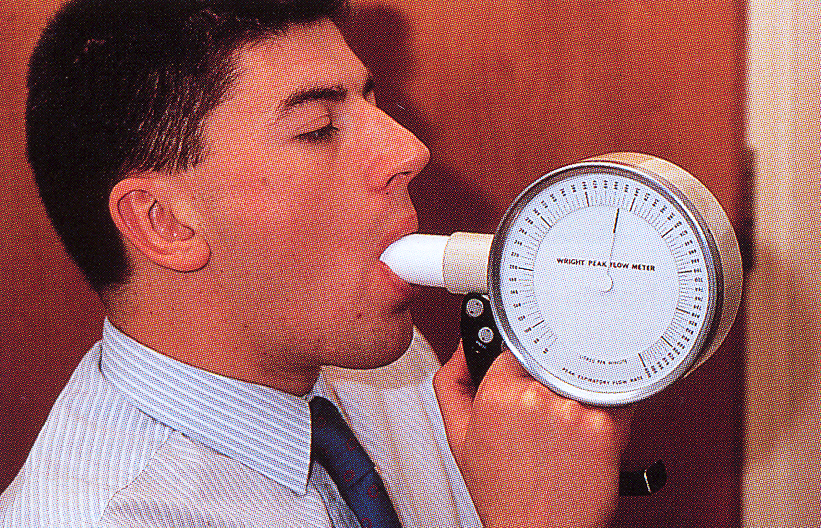 Clinical coarse of BA
The range of presentation in asthma. This patient was found incidentally to have a degree of reversible airways obstruction during a routine medical examination.
Status asthmaticus
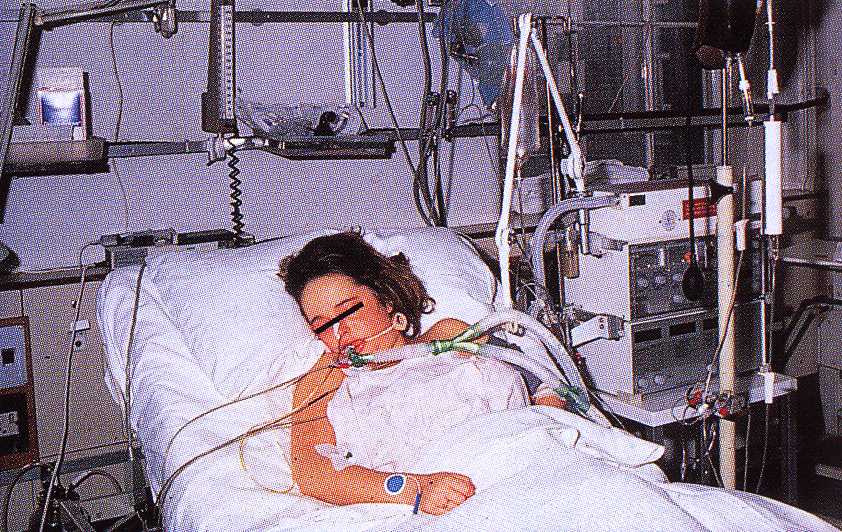 This patient presented as a medical emergency with acute severe breathlessness and diagnosed as a case of status asthmaticus (Overinflated lungs because of sever obstruction and air trapping) which required immediate intensive care including intermittent positive-pressure ventilation.
Complications of Asthma
COMPLICATIONS OF ASTHMA
Airway remodeling: 
some persons with long standing asthma develop permanent structural changes in the airway with sub-basement membrane fibrosis, hypertrophy of muscle and progressive loss of lung function that increase airflow obstruction and airway responsiveness.
Superimposed infection i.e. pneumonia
Chronic bronchitis 
i.e. Asthmatic bronchitis: chronic bronchitis with superimposed asthma
Emphysema, pneumothorax and pneumomediastinum
Bronchiectasis
Respiratory failure 
requiring intubation in severe exacerbations i.e. status asthmaticus
In some cases cor pulmonale and heart failure develop.
Prognosis of Asthma
Prognosis
Remission-  approximately 50% of cases of childhood asthma resolve spontaneously but may recur later in life; remission in adult-onset asthma is less likely.

Mortality- death occurs in approximately 0.2% of asthmatics. Mortality is usually (but not always) preceded by an acute attack and about 50% are more than 65 years old.
Prevention of Asthma
Prevention
Control of factors contributing to asthma severity.
Exposure to irritants or allergens has been shown to increase asthma symptoms and cause exacerbations. 

Skin test 
results should be used to assess sensitivity to common indoor allergens. 
All patients with asthma should be advised to avoid exposure to allergens to which they are sensitive.
Asthma: Summary Episodic attacks of bronchoconstriction (reversible)